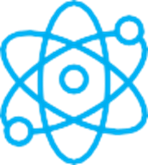 F I Z I K A
6- sinf
MAVZU:  ISSIQLIKNI HOSIL QILUVCHI MANBALAR. ISSIQLIKNI QABUL QILISH
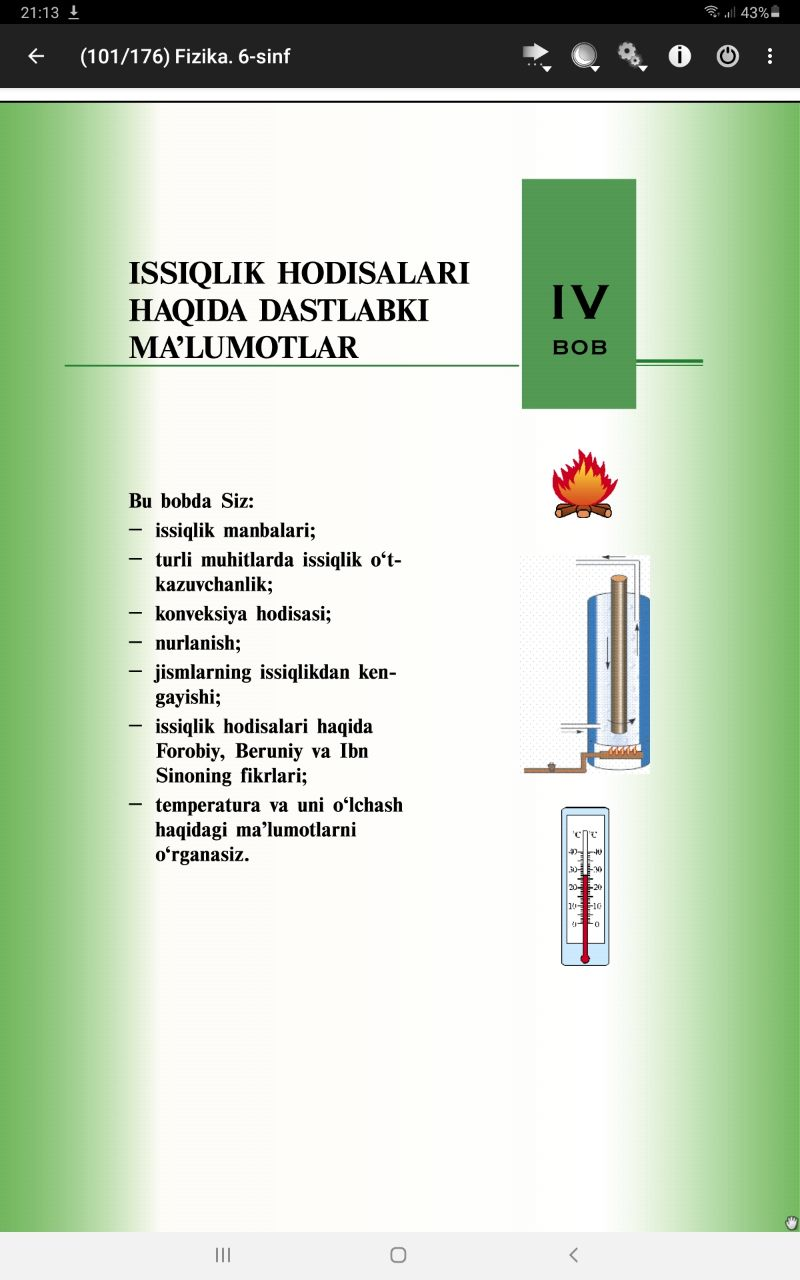 IV BOB  ISSIQLIK HODISALARI
Issiqlik manbalari
Issiqlik o‘tkazuvchanlik
Konveksiya hodisasi
Nurlanish
Jismlarning issiqlikdan kengayishi
IV BOB  ISSIQLIK HODISALARI
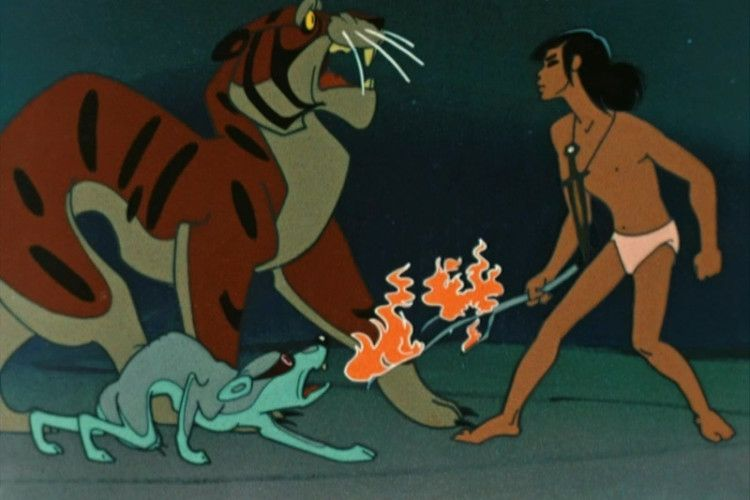 Maugli  haqidagi  multfilmdagi “qizil gul”
QADIMDA…
Insonlar olovdan foydalana boshlaganlaridan so‘ng turmush tarzlari yaxshilanib bordi. Ovqatlarni pishirgan holda yeyishni o‘rganishdi, olovdan foydalanib ov qurollarini yasashdi  va hakozo.
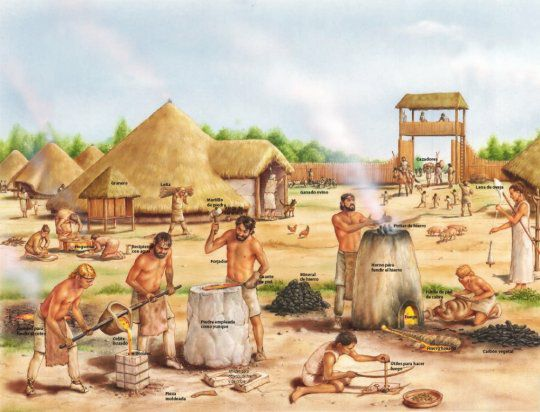 QADIMDA…
Grek afsonalarga ko‘ra alp Prometey xudolardan olovni olib, insonlarga bergan va undan foydalanishni o‘rgatganligi  haqida gap boradi.
Hattoki kosmosga qilingan birinchi parvoz haqidagi filmni ham “Olovning tizginlanishi” deb atashgan.
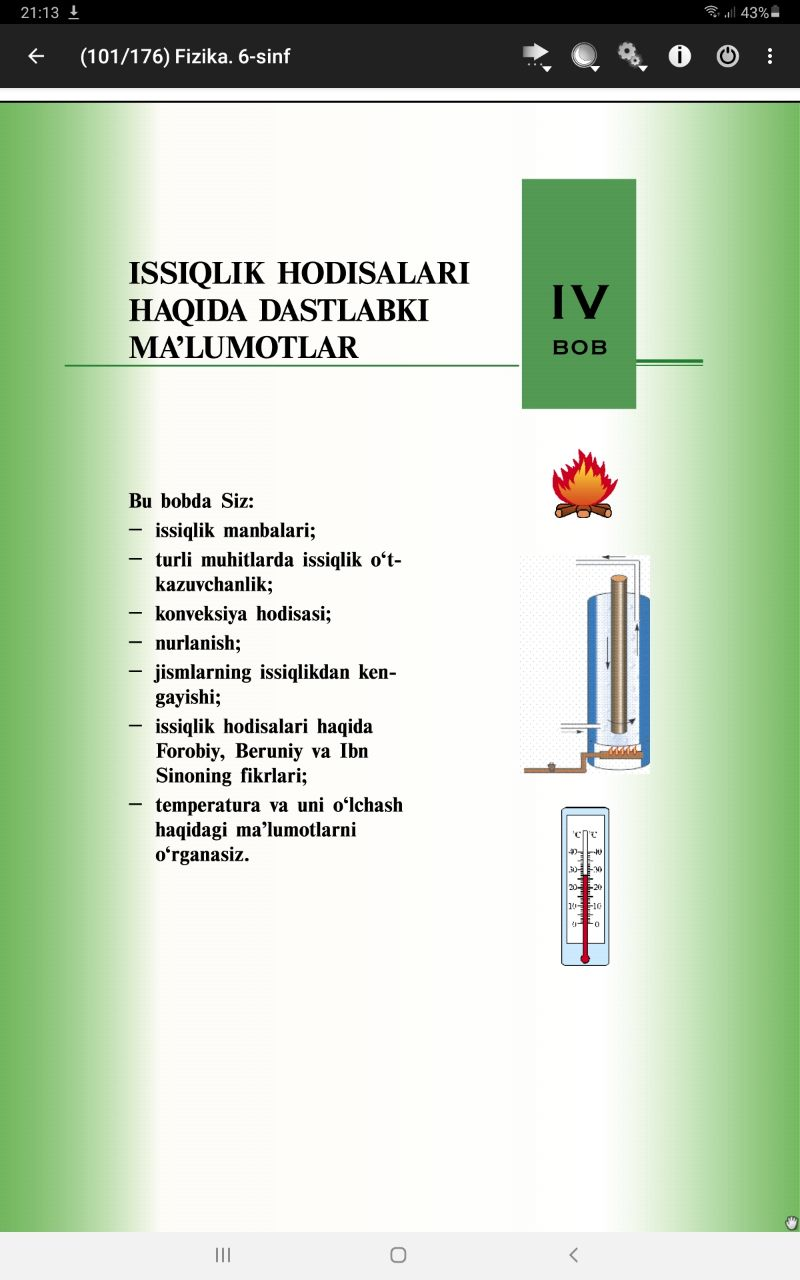 QADIMDA…
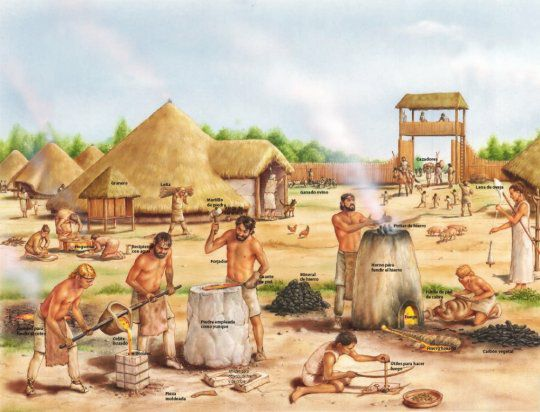 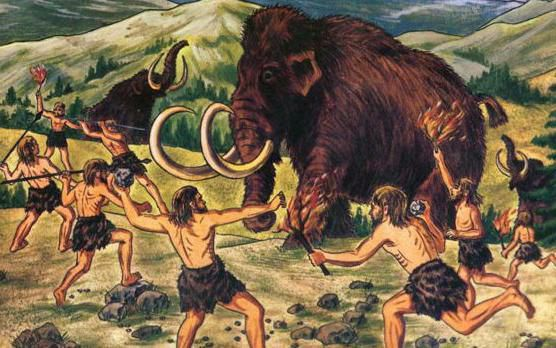 QADIMDA…
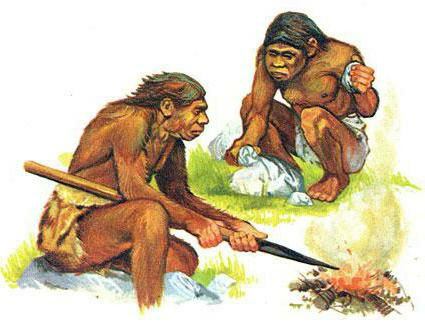 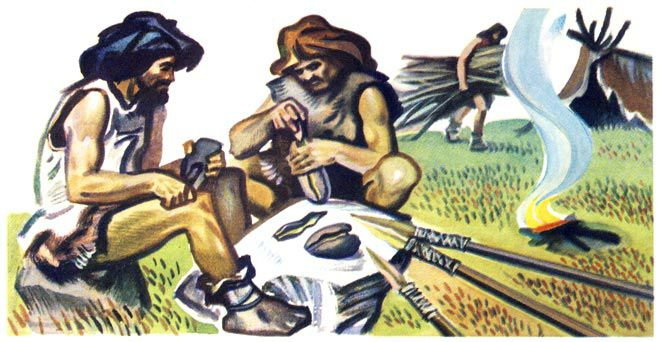 ISSIQLIK NIMA?
Issiqlik deganda nimani tushunasiz?
I S S I Q L I K
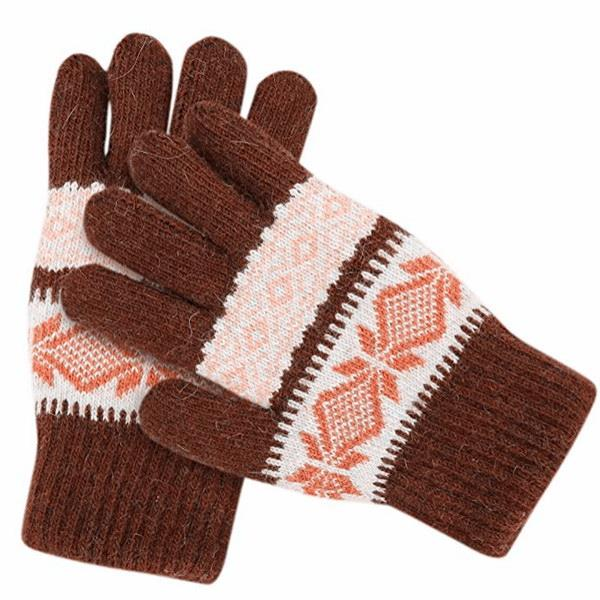 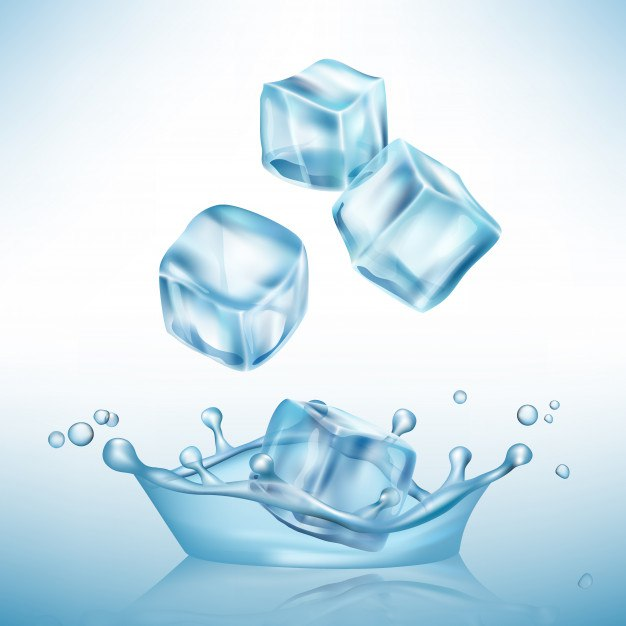 Muzni eritish uchun unga issiqlik nimadan berildi?
I S S I Q L I K
Kuzatishlar shuni ko‘rsatmoqdaki agar modda isitilsa undagi zarralar harakati tezlashadi.
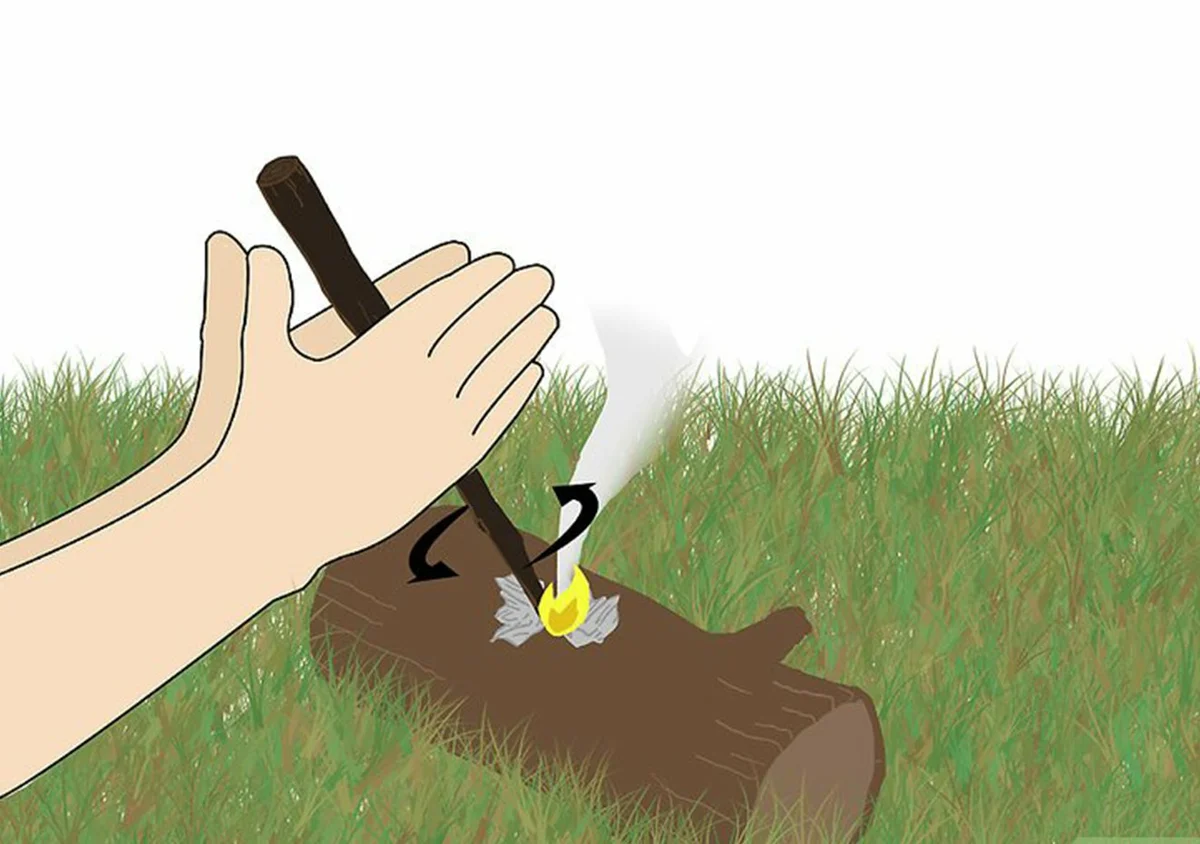 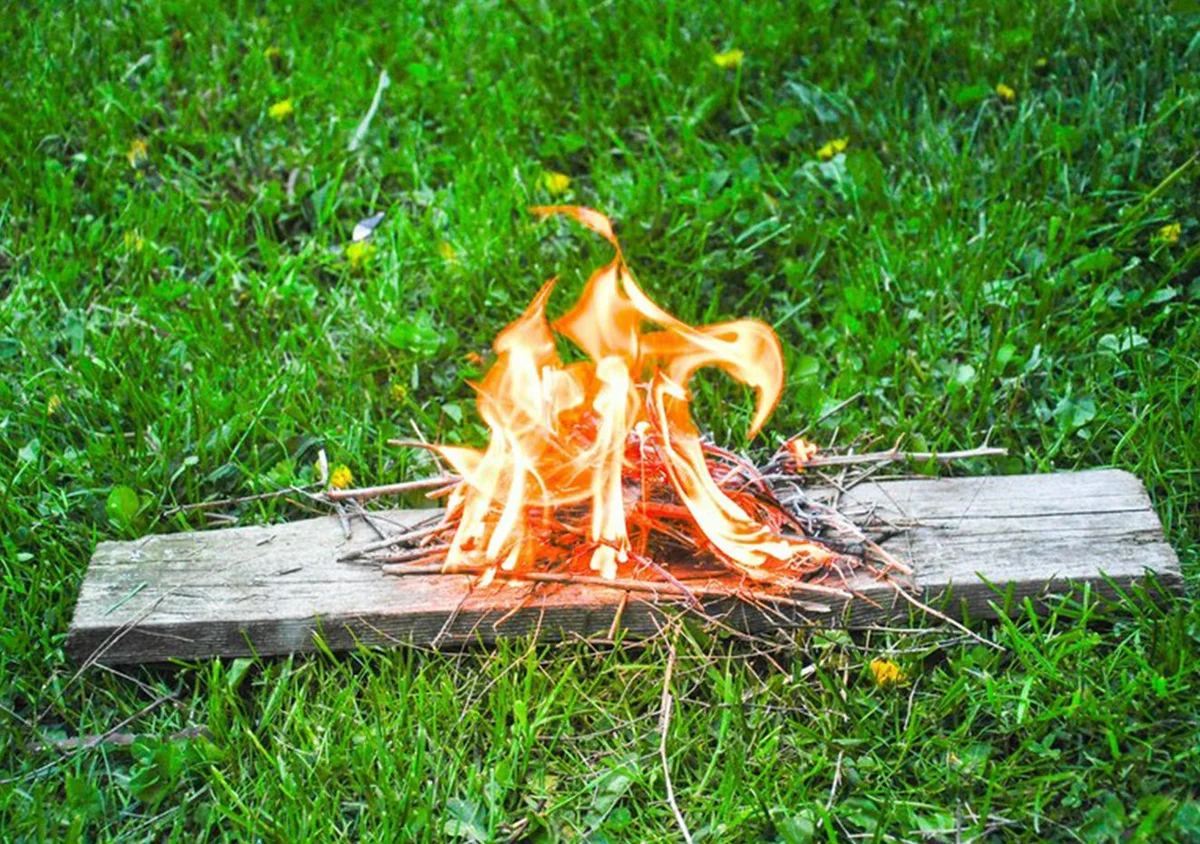 I S S I Q L I K
Bularning barchasida mexanik energiya issiqlik energiyasiga aylanadi.
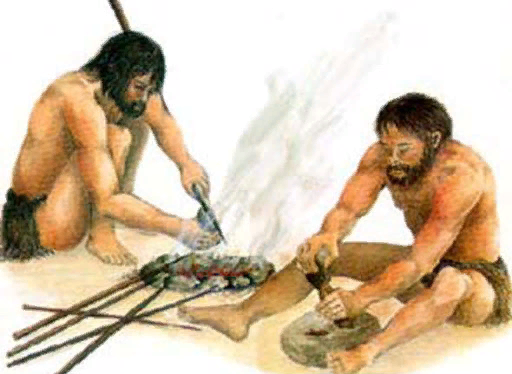 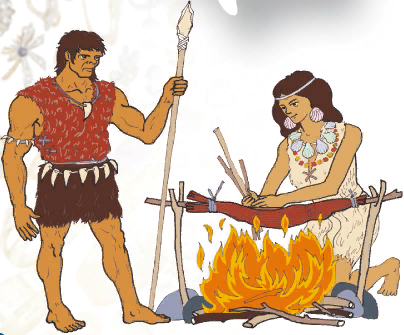 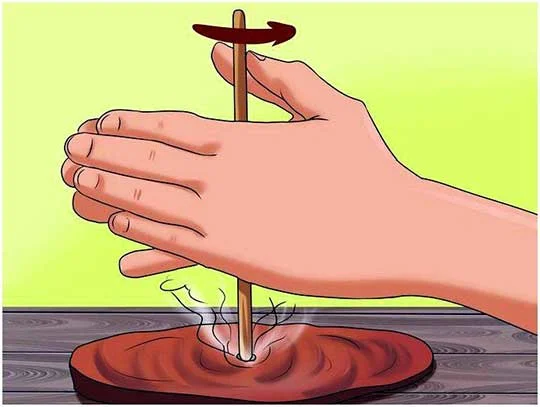 I S S I Q L I K
Demak, issiqlik bu moddani tashkil etgan zarralarning kinetik energiyasidir degan mantiqiy xulosaga kelamiz.
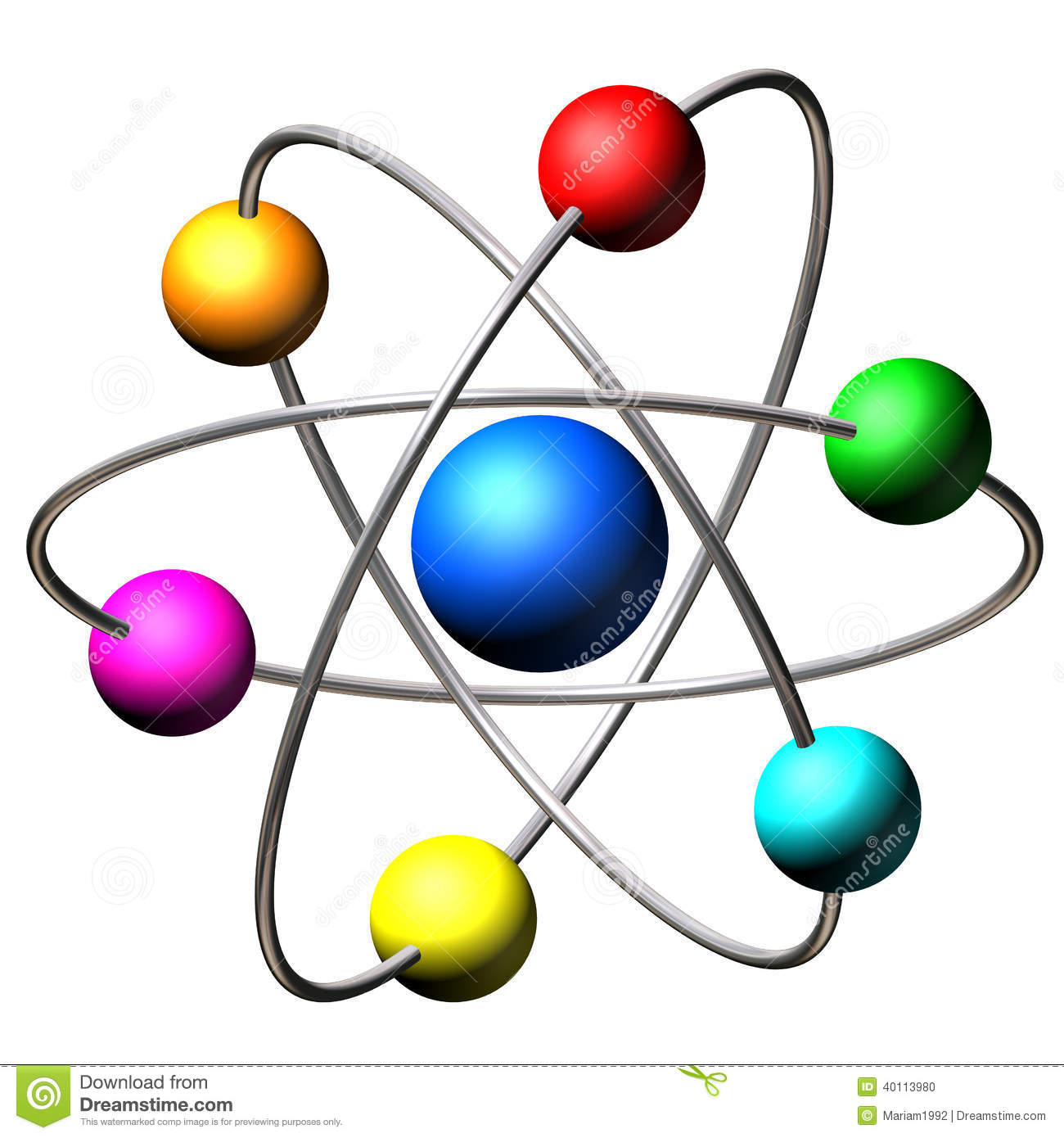 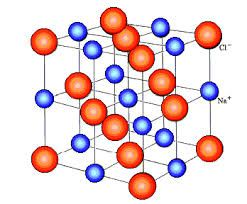 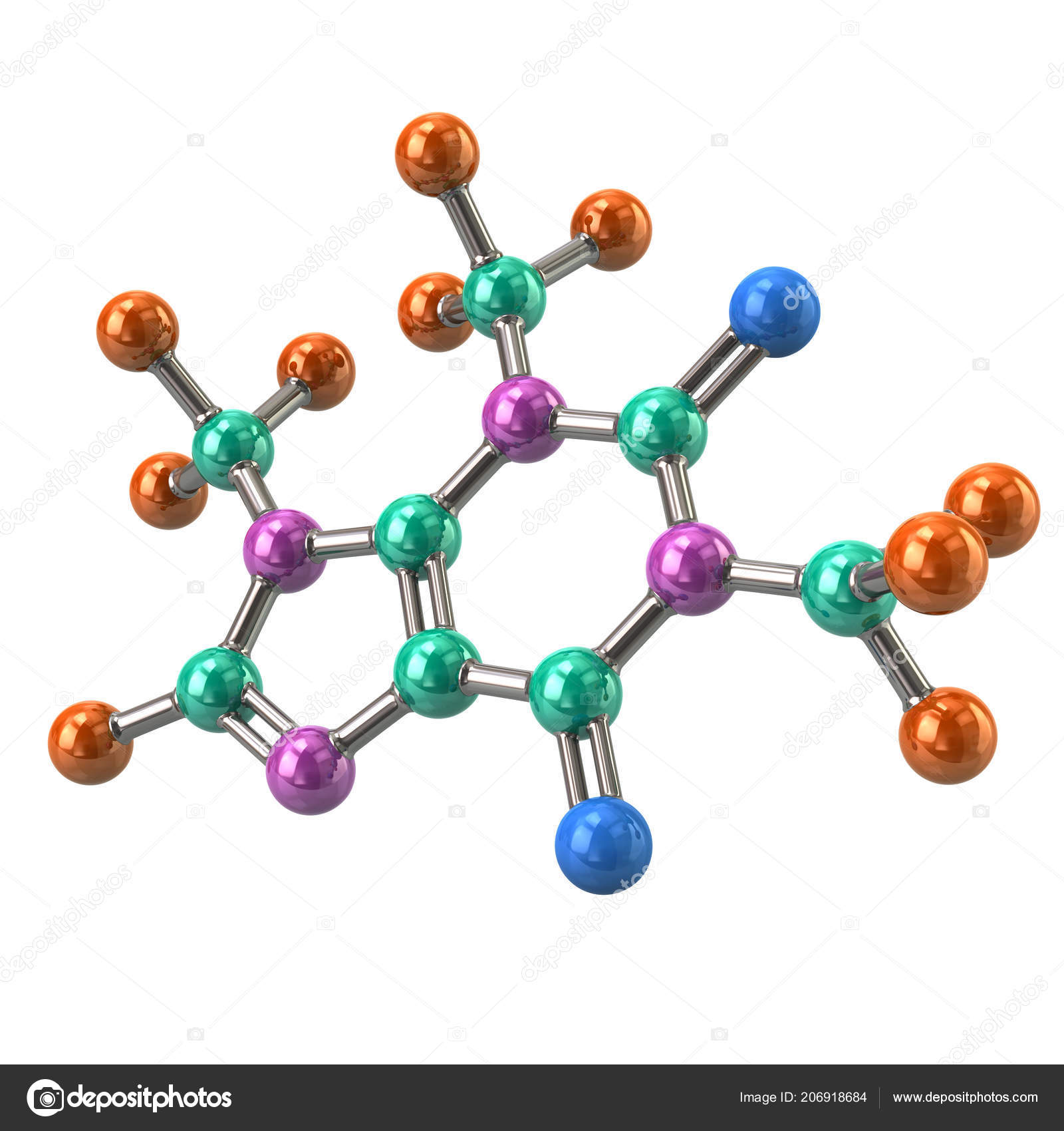 Temperatura
Moddalarning yoki jismlarning isitilganlik darajasini ifodalovchi kattalik temperatura deb ataladi.
Temperatura  ya’ni harorat fizikada t harfi 
bilan belgilanadi.
Temperatura
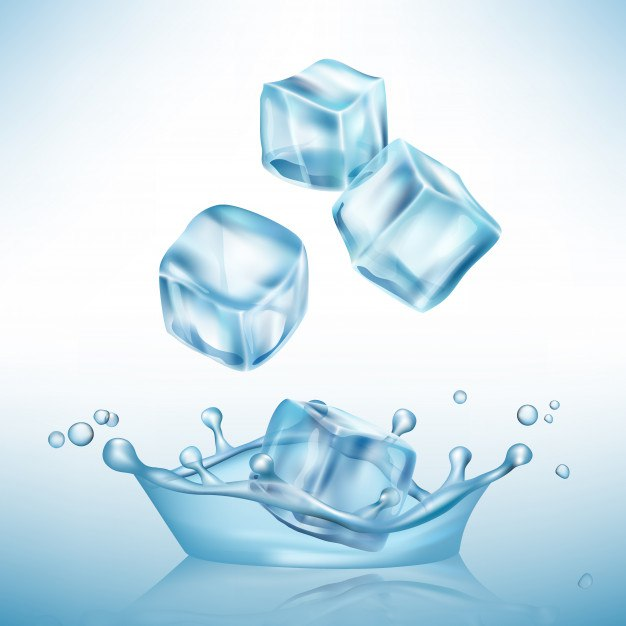 Muz erish jarayonida uning harorati o‘zgarmaydi.
Bu vaqtda unga berilgan issiqlik miqdori muz tuzilishini buzishga sarflanadi.
ISSIQLIK MIQDORI
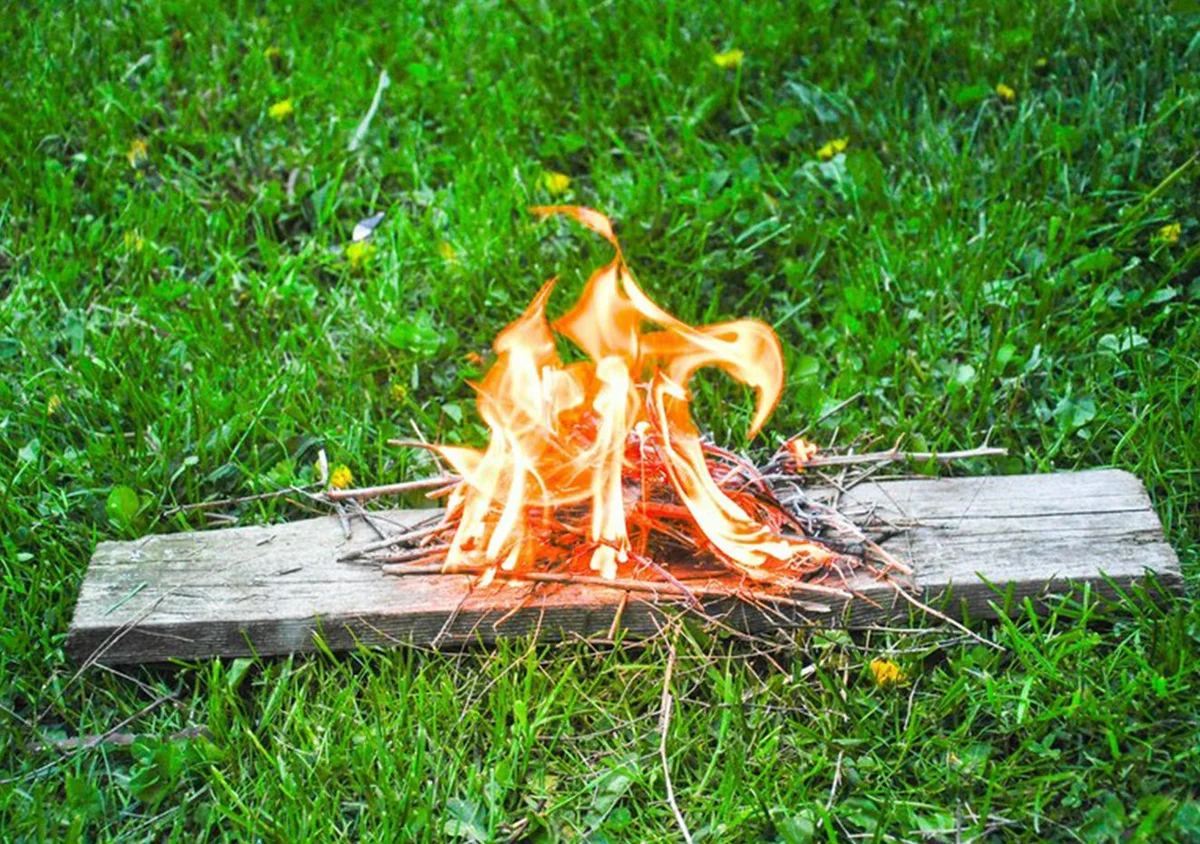 Issiqlik ham  energiyaning bir turi hisoblanadi.
Issiqlik miqdori ham ish va energiya kabi joullarda o‘lchanadi.
MASALALAR YECHISH
1. Qiya tekislikdan yukni balandlikka ko‘tarishda 20 J ish bajarildi. Bunda FIK 80% bo‘lgan mexanizmdan foydalanildi. Foydali ishni toping.
MASALALAR YECHISH
2. 80 m balandlikdan tushib ketgan tosh balandlikning yarmiga kelganda 400 J kinetik energiyaga ega bo‘ldi. Toshning massasi qancha bo‘lgan?
Mustaqil bajarish uchun topshiriqlar:
Mavzu oxiridagi savollarga javob yozing.
Nima uchun arqondan, yog‘och ustundan ushlab pastga sirg‘anib tushganda  qo‘l qiziydi yoki avtomobil keskin tormozlanganda g‘ildiraklarining rezinasidan kuygan hid keldi?